PRESENTACION DE CASO CLINICO I
Dr. Miguel González
Jefe de servicio: Sanatorio del Salvador.
Cátedra de cirugía I.
ANTECEDENTES DE ENFERMEDAD ACTUAL
Paciente femenino de 82 años que acude por la guardia central presentando dolor abdominal en los cuadrantes inferiores (intensidad 5/10) de 48 horas de evolución que se acompaña de distención, falta de eliminación de gases y catarsis negativa de tres días de evolución. Refiere haber presentado cinco episodios de vómitos tipo bilioso. En el momento de la consulta se presenta nauseosa. Niega fiebre y equivalentes febriles.
APP: Ca de mama de reciente diagnostico (en tratamiento con letrozol y denosumab), hipotiroidismo, DBT tipo II y diverticulosis.

APQ: Histerectomía convencional

Examen físico: Abdomen distendido, doloroso a la palpación superficial y profunda a nivel del hipogastrio, presenta defensa sin reacción peritoneal. RHA: ausentes. 

Al tacto rectal se constata: esfínter normotonico, sin presencia de hemorroides ni masas tumorales. Ampolla rectal colapsada sin presencia de materia fecal.
¿CUAL ES SU DIAGNOSTICO PRESUNTIVO HASTA EL MOMENTO?
ESTUDIOS COMPLEMENTARIOS
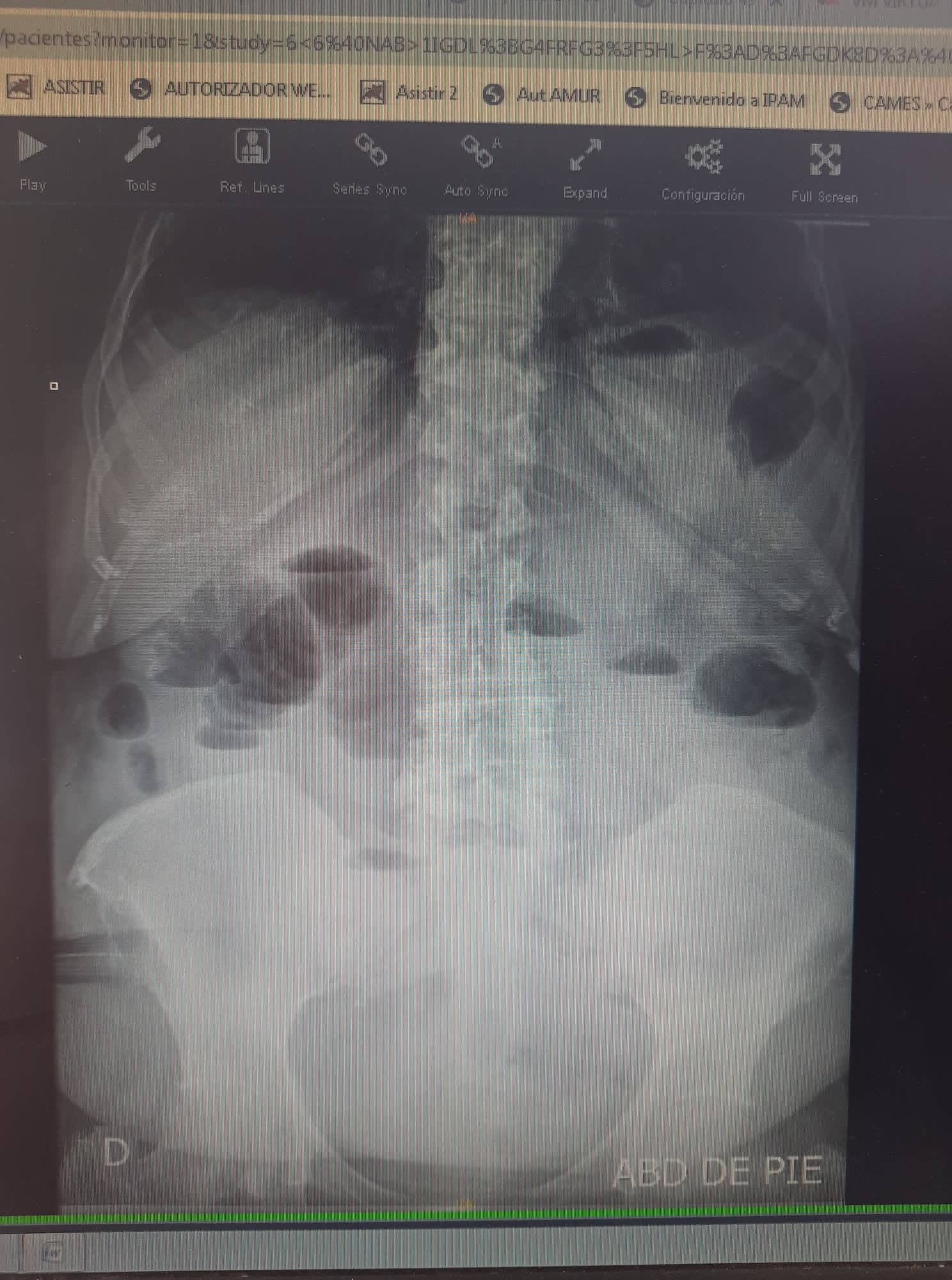 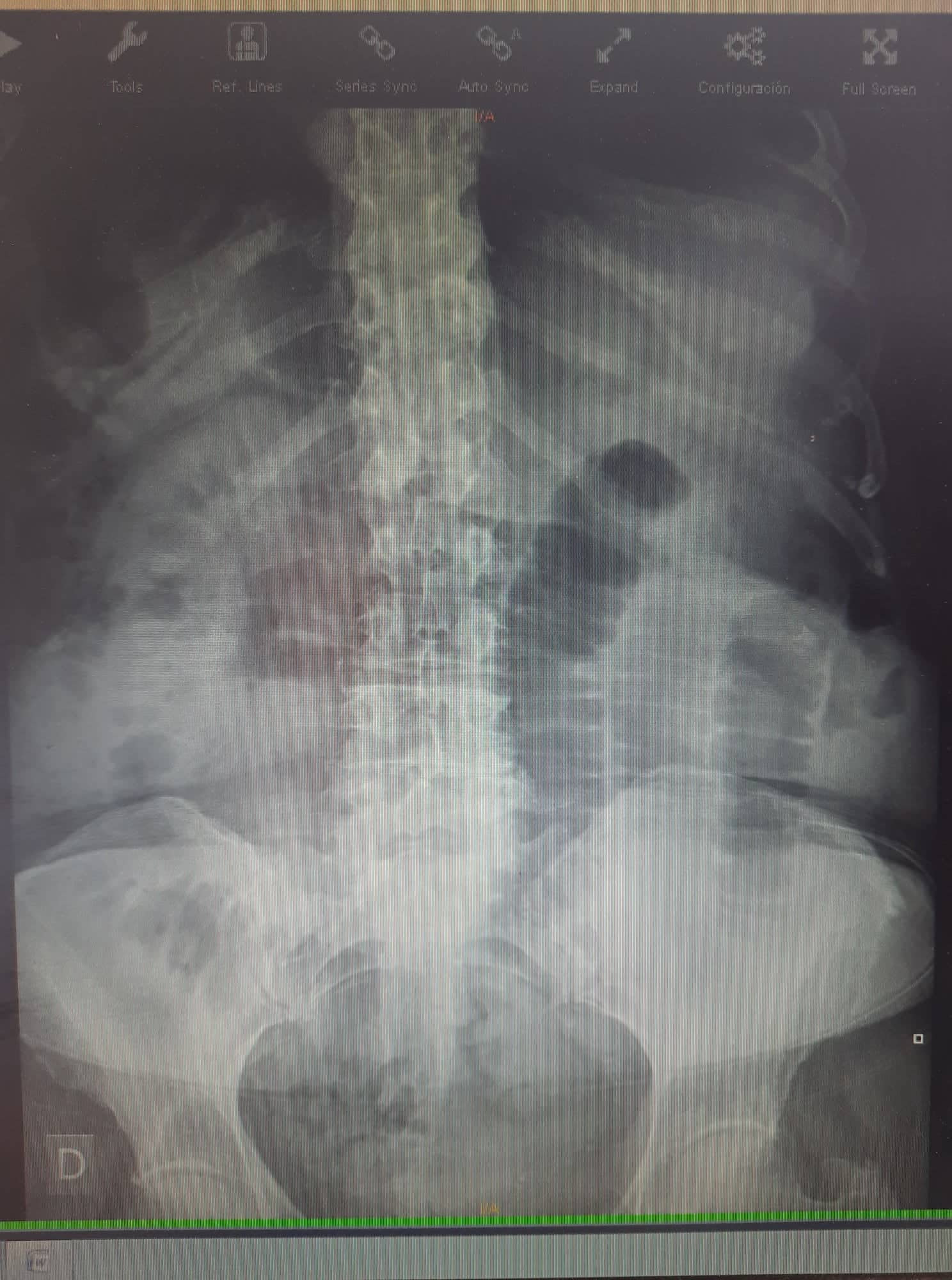 Distencion hidroaerea en intestino delgado
RADIOLOGIA DIRECTA DE ABDOMEN DE PIE Y ACOSTADA
Ampolla rectal con ausencia de contenido
Distención de las asas intestinales delgadas hasta el íleon distal.
Se observa asa distal focal de contenido hidroaereo que mide 47 por 35 por 61 mm en relación a la cual se observa CAMBIO DE CALIBRE INTESTINAL Y AUMENTO DE LA DENSIDAD DE LA GRASA ADYACENTE.
Por su función renal se decide realizar tomografía de abdomen sin contraste
¿TORCION DE INTESTINO DELGADO?

¿BRIDA?

¿PROCESO NEOPROLIFERATIVO?

¿HERNIA INTERNA?

¿DIVERTICULO DE MECKEL?
¿CUAL ES SU DIAGNOSTICO PRESUNTIVO?
COLOCACION DE SNG
COLOCACION DE SONDA VESICAL (PARA CUANTIFICAR DIURESIS)
¿QUÉ CONDUCTA TOMARIA?
HIDRATACION (RECUPERAR FUNCION RENAL)
CONDUCTA QUIRURGICA
CIRUGIA
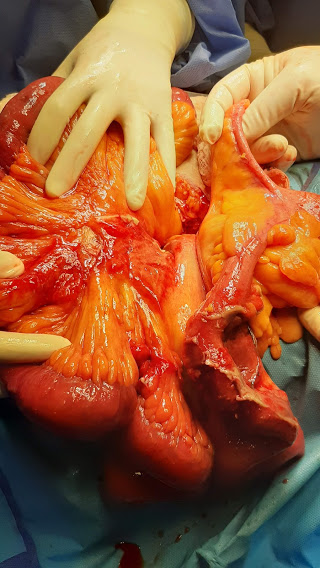 Semiología abdominal 

Apéndice cecal aumentado de tamaño. 

Distención intestinal.

Presencia de brida a nivel de línea media

Stop del intestino delgado por torsión 
del divertículo de Meckel sobre el intestino.

Plaston del mesenterio que contenía al divertículo.
APENDICE CECAL
Distención de las asas del intestino delgado
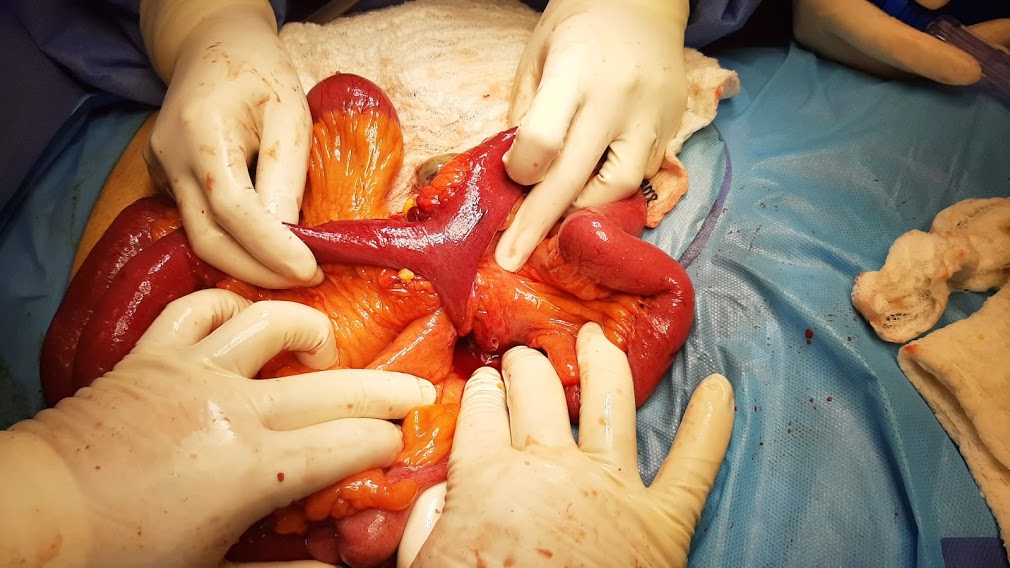 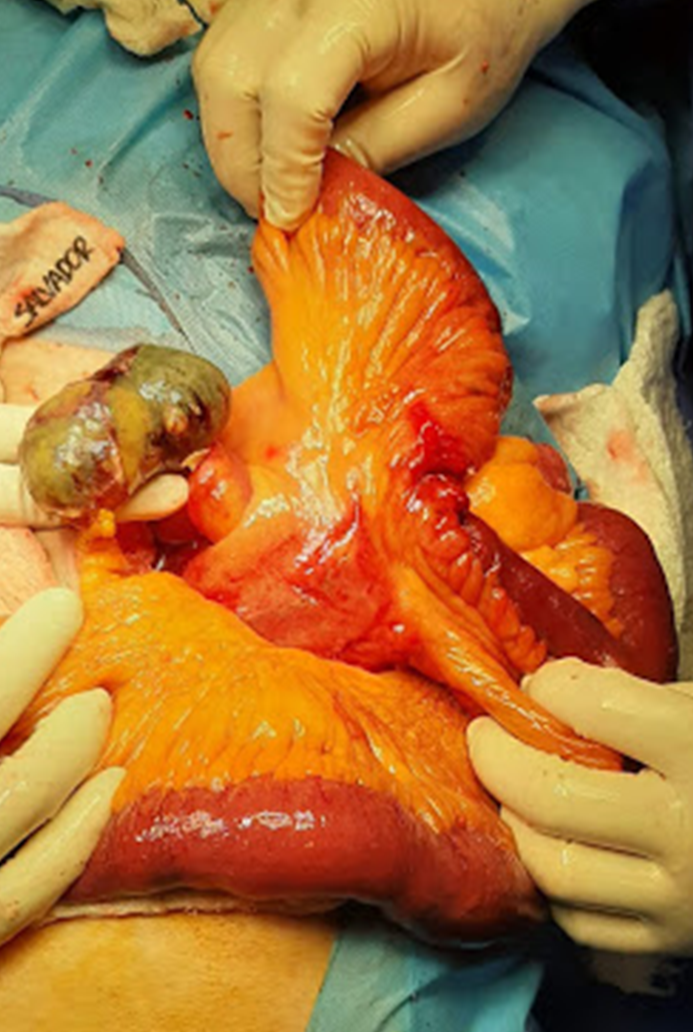 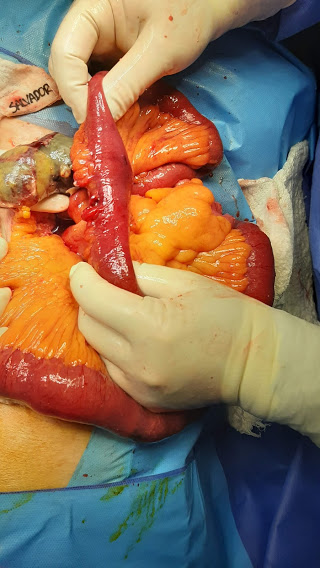 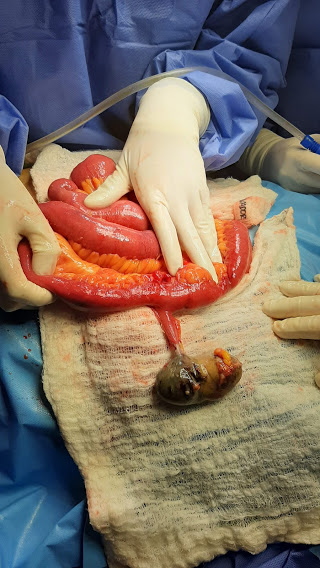 DIVERTICULO DE MECKEL
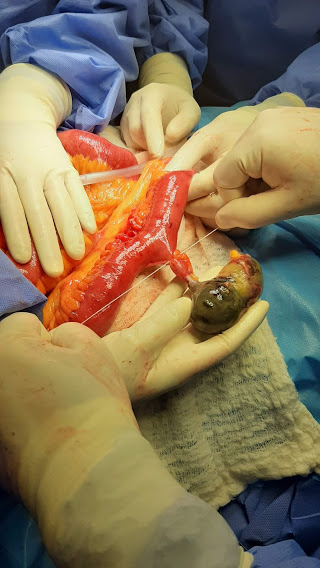 Ligadura de la base del divertículo
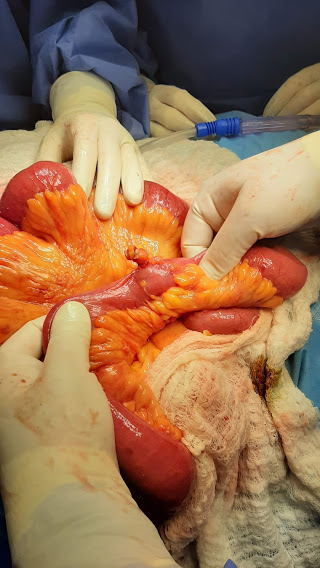 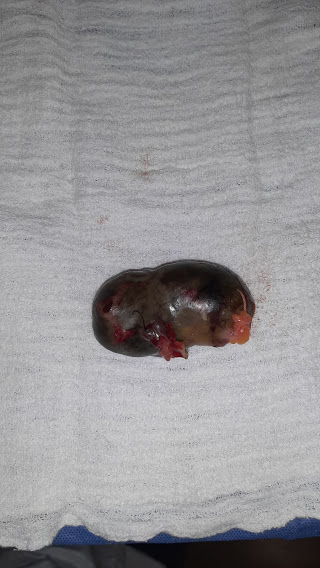 Aspecto sacular de 7x3,5 cm
PIEZA 
QUIRURGICA
PIEZA PARA ANATOMIA PATOLOGICA:
APENDICE CECAL
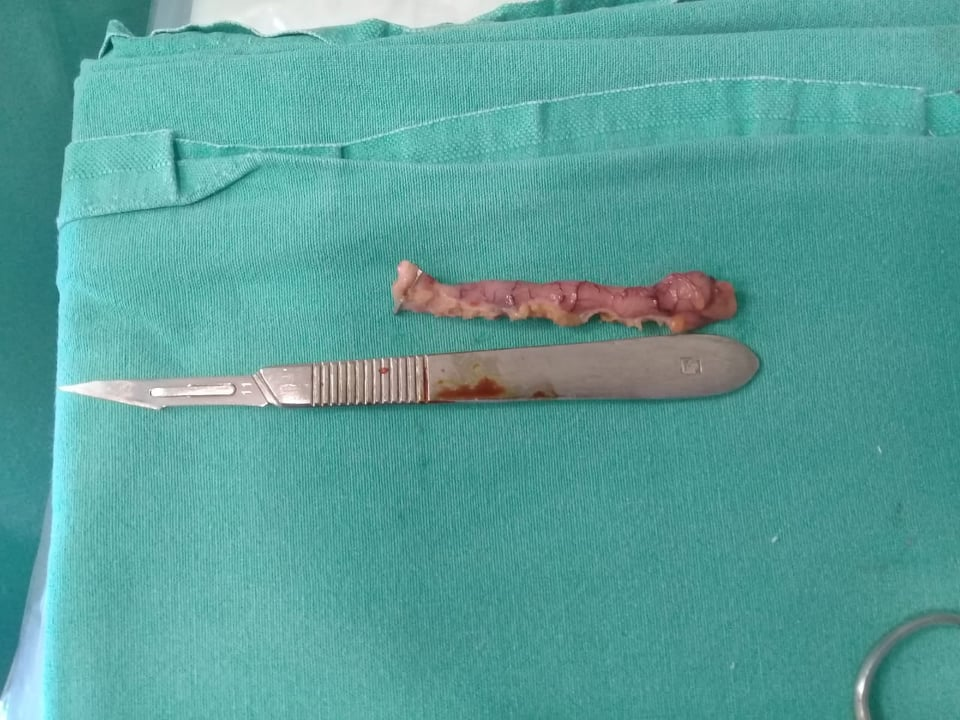 6 cm x 0,7 cm
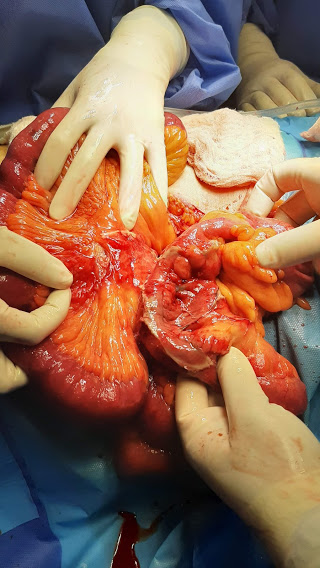 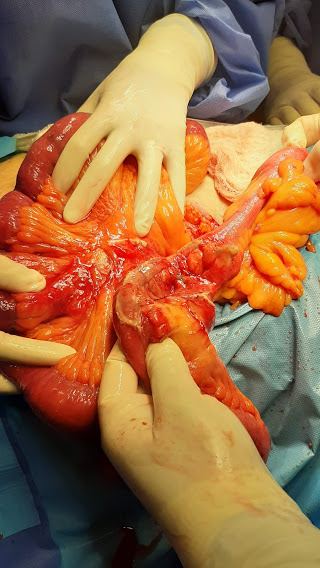 SITIO DONDE SE ENCONTRABA EL DIVERTICULO
DIAGNOSTICO DEFINITIVO:OBSTRUCCION INTESTINAL POR DIVERTICULO DE MECKEL VOLVULADO ASOCIADO A BRIDA
Divertículo de Meckel
Anomalía del tracto gastrointestinal mas frecuente
Frecuencia del 2-3%
En 1809 el anatomista alemán Johann
Friedrich Meckel
Describió las bases embriológicas del
divertículo
Resultado obliteración fibrosa de la porción 
umbilical del conducto onfalomesentérico
Describió los criterios diagnóstico
de los divertículos
Tienen la misma estructura que el intestino subyacente
Siempre está situado en el borde antimesentérico
Su irrigación es independiente
El diagnóstico suele hacerse en la infancia (antes de los dos años).
Causa complicaciones con mayor frecuencia en hombres.
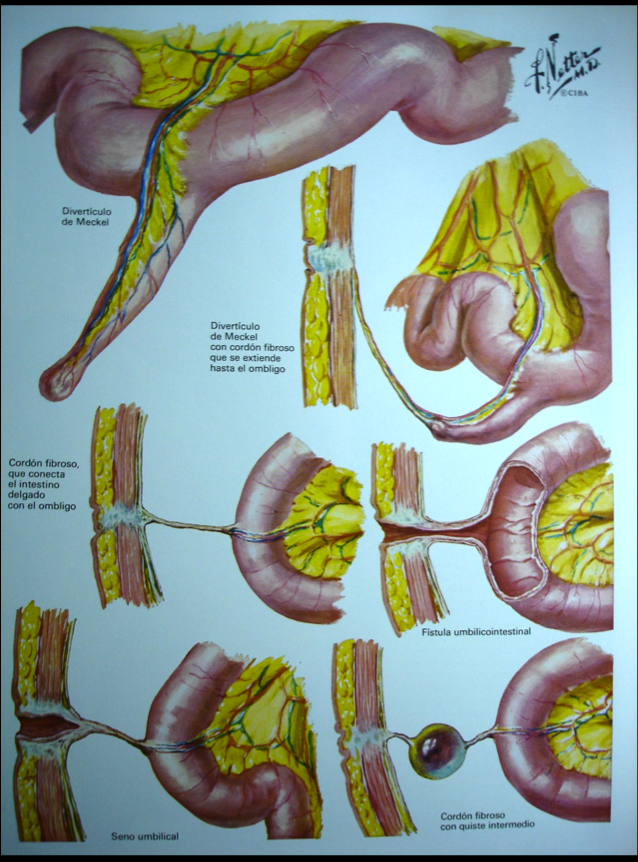 Divertículo de Meckel respeta la regla de «los dos»
Ocurre en el 2% de la población (1%-4%)
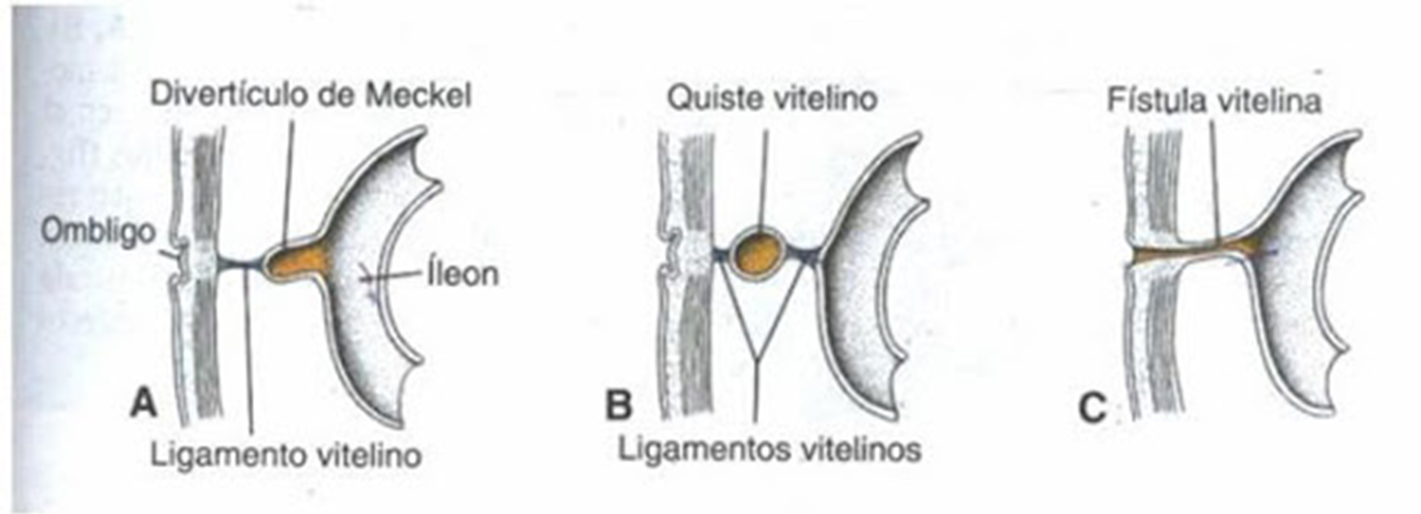 Relación hombre/mujer 2:1
Se localiza frecuentemente a 2 pies (60 cm) de la válvula ileocecal, 
en el borde antimesentérico.
Mide usualmente 2 cm de diámetro
Mide constantemente 2 pulgadas (5 cm) de longitud.
Puede contener 2 tipos de tejido ectópico (comúnmente gástrico y
pancreático)
Es más habitual antes de los 2 años de edad
BASES EMBRIOLOGICAS Y ANATOMICAS
Conducto onfalomesentérico
Conecta el saco vitelino al intestino durante el 
desarrollo del embrión
Involuciona y se separa del
intestino entre la 
5ª y 9ª semanas de gestación
Provee de nutrición hasta que la placenta se 
termina de establecer
Diverticulo de Meckel
Esta formado por todas las capas del saco vitelino
DIVERTICULO VERDADERO
El 50% de los divertículos contienen tejido ectópico
60 al 85% corresponden a tejido gástrico
5 al 16% a tejido pancreático.
Algunos reportes han citado tejidos ectópicos colónicos, duodenales, yeyunales, 
hepáticos y endometriales
COMPLICACIONES MAS FRECUENTES
OBSTRUCCION
DIVERTICULITIS
30%
Obstrucción del lumen que lleva a 
inflamación  y puede ocasionar 
perforación intestinal  o hemorragia
Adherencias o bridas
Algunos divertículos están adheridos al
ombligo por una banda de tejido fibroso

Invaginación íleo-ileal actuando el 
divertículo como “cabeza invaginante”
HERNIAS INTERNAS Y 
VOLVULOS
NEOPLASIAS
Más común es el sarcoma, seguido por las 
neoplasias carcinoides y adenocarcinomas.
0.5 al 4.9%
DIAGNOSTICO
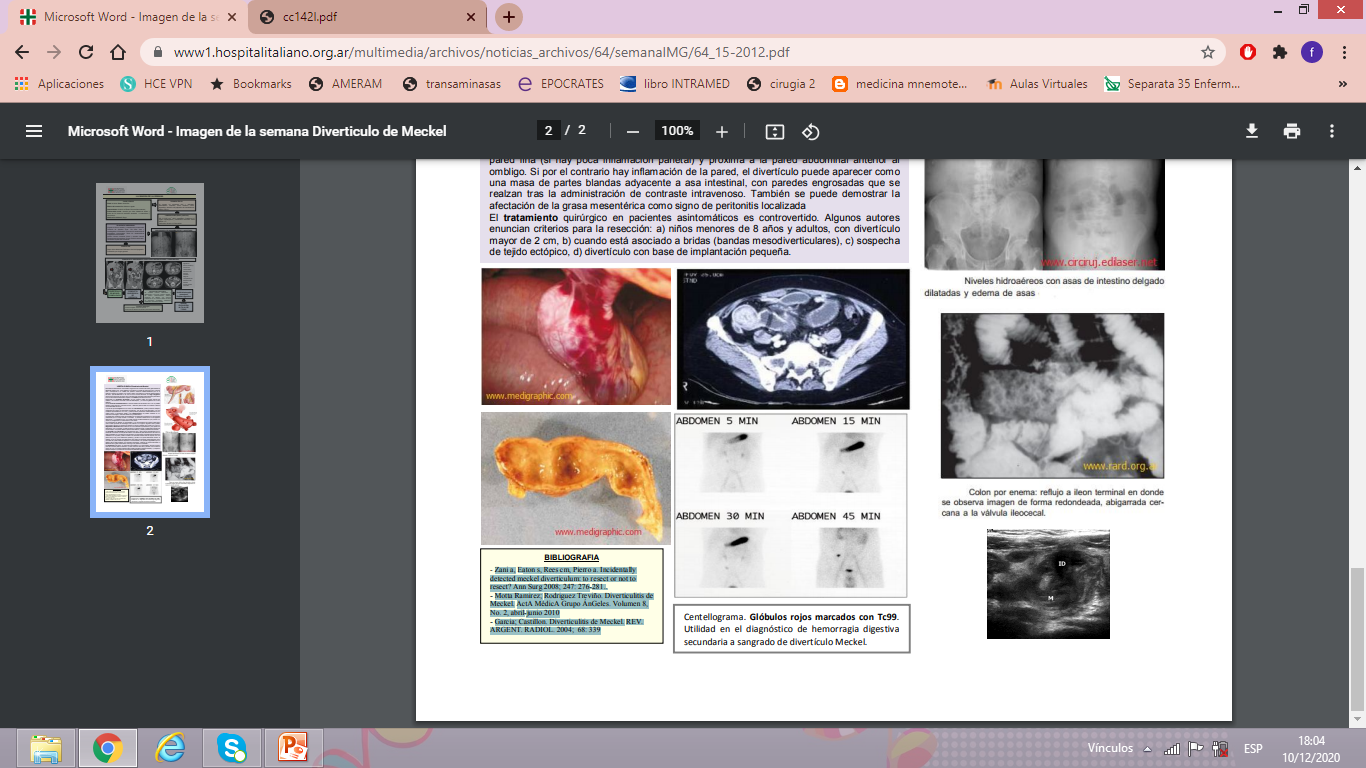 EL CUADRO CLÍNICO QUE ACOMPAÑA AL DIVERTÍCULO DE MECKEL PUEDE SER INDISTINGUIBLE DEL QUE SE PRESENTA EN OTRAS PATOLOGÍAS GASTROINTESTINALES.
Malestar abdominal
Náusea y vómito 
Hematoquecia intestinal.
Distención abdominal
ABDOMEN AGUDO OBSTRUCTIVO: El divertículo de Meckel inflamado se manifiesta como una imagen tubular u oval, con signos inflamatorios en la grasa adyacente.
TAC
ABDOMEN AGUDO POR DIVERTICULITIS: Puede verse como una estructura tubular o redondeada con líquido en su interior y la pared engrosada.
ECO
TRATAMIENTO
Los pacientes con obstrucción intestinal causada por un divertículo de Meckel requieren cirugía temprana.

Un divertículo sangrante con un área endurecida en el íleon adyacente requiere la resección del intestino indurado junto con el divertículo.

No es preciso resecar pequeños divertículos asintomáticos hallados incidentalmente en la laparotomía.
El divertículo de Meckel es frecuentemente sospechado, casi siempre buscado y raramente encontrado.